Mensch, Maschine und die Zukunft der Industriearbeit
Fachkonferenz Münchner Kreis
„Maschinen entscheiden – vom Cognitive Computing zu autonomen Systemen“ 
am 12.11.2014 in München
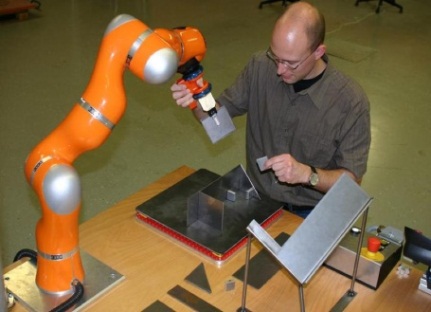 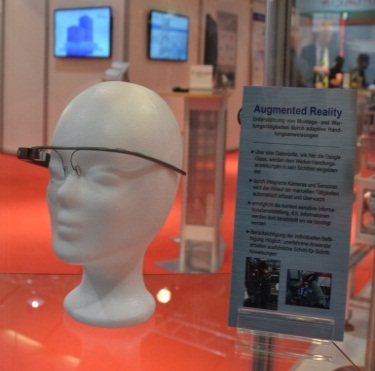 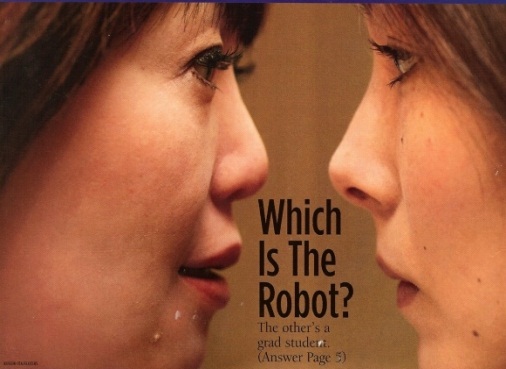 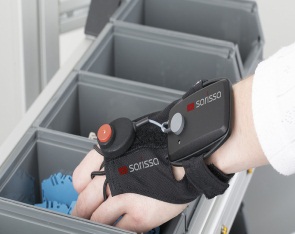 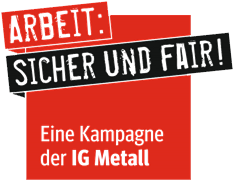 Dr. Constanze Kurz, Ressort Zukunft der Arbeit
1
Ausgangssituation
Beschäftigung: Macht  Digitalisierung arbeitslos?
Arbeit: Mensch und Computer – aber wo bleibt der Mensch?
Wie bereits in den 80er Jahren heißt es auch heute wieder, dass Algorithmen, Computer und Maschinen die Arbeit übernehmen. Deutungshoheit im aktuellen Diskurs haben die pessimistischen Szenarien.
Im Unterschied zur Debatte in den 80er Jahren heißt es heute nicht Mensch oder Computer, sondern Mensch und Computer. Fest steht: Die Arbeitsteilung zwischen Maschinen und Menschen wird sich grundlegend ändern. Was heißt das für die Beschäftigten und die Anforderungs- und Aufgabenstrukturen der Arbeit?
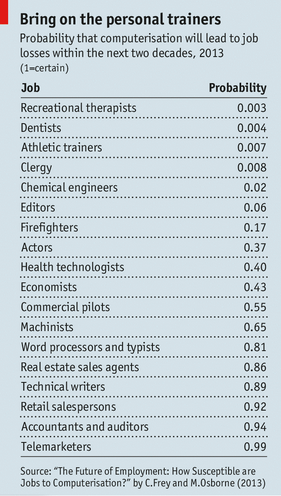 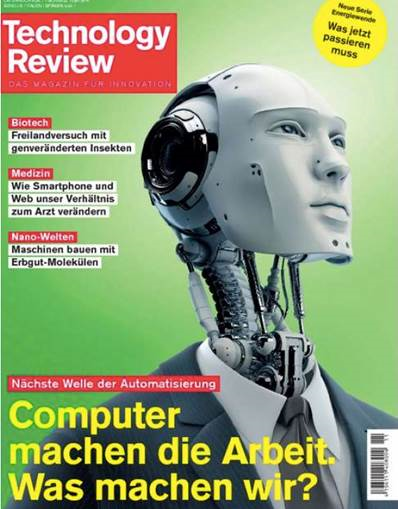 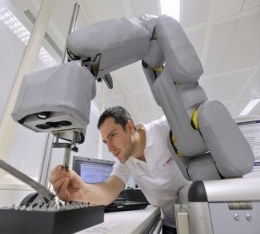 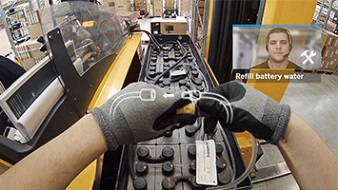 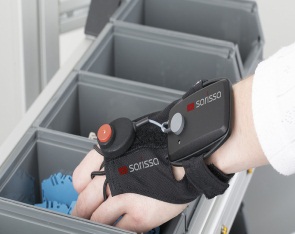 Wirtschaft: Alles scheint möglich – aber wer kann es umsetzen?
„Mit Industrie 4.0 ist ein zusätzliches Wachstum am Standort Deutschland in Höhe von durchschnittlich 1,7 Prozent pro Jahr und Branche möglich.“ (IAO/ BITKOM)
Risiko von bis zu 45 Prozent Arbeitsplatzabbau in den nächsten 20 Jahre
2
Constanze Kurz, Ressort Zukunft der Arbeit
These 1
Mit der digitalen Transformation ist nicht das Ende der Industriearbeit angebrochen. Sie birgt indes erhebliche Veränderungspotenziale für die Industriearbeit. Damit ändert sich auch das Agendasetting für Arbeitspolitik & Arbeitsgestaltung (neue Themen, Risiken, Chancen).
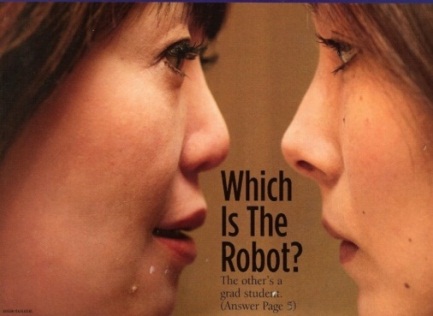 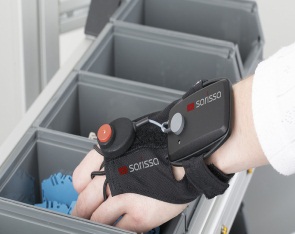 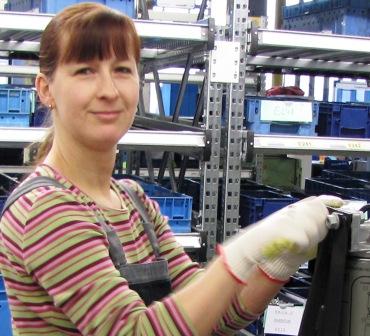 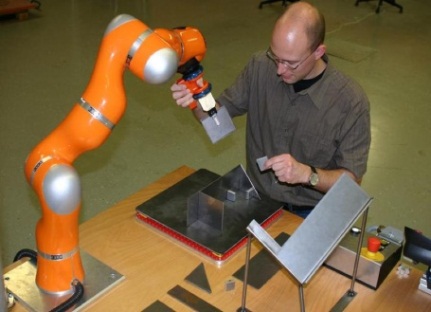 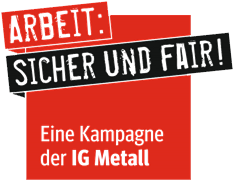 3
Constanze Kurz, Ressort Zukunft der Arbeit
Trend: Mehr und engere Mensch-Maschine-Interaktionen in der digitalisierten 
Produktion – im „kleinen“
Roboter werden aus ihren Käfigen geholt und kooperieren mit den Werkern
heute
morgen
übermorgen?
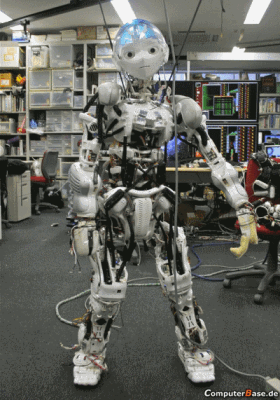 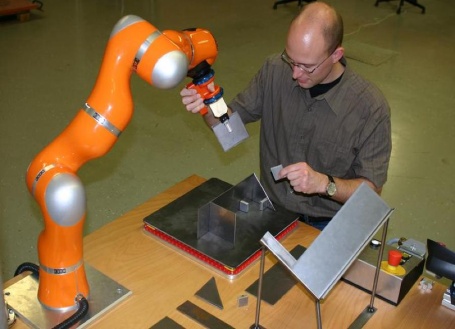 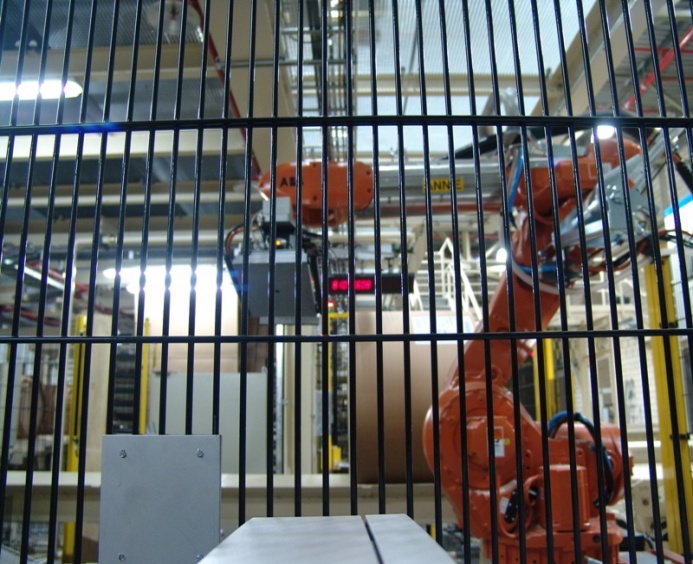 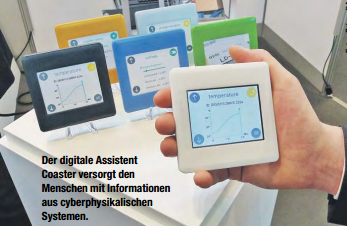 Die neue Generation von Leichtbaurobotern arbeitet als Assistenzsystem mit dem Beschäftigten „hautnah“ zusammen. Die Grenzen zwischen menschlicher und maschineller Arbeit werden durchlässiger
4
Constanze Kurz, Ressort Zukunft der Arbeit
Anwendungsfälle von Mensch-Maschine 
Interaktionen nach Einsatzbereichen
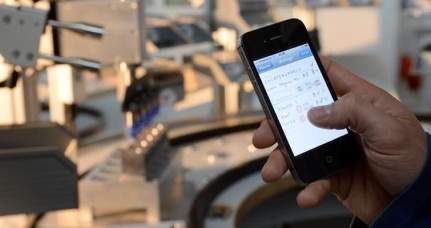 Interaktion mit 
IT-Systemen
Lernende 
Maschinen/ Anlagen
M2M Kommunikation
Fertigung
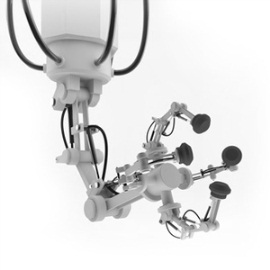 Planung/
Steuerung
Selbstorganisierte 
Kapazitätsflexibilität
durch Mobilgeräte
(App/ Doodle)
Unterstützung & Entlastung?
Predictive 
Maintenance
CPS-Monitoring im
Produktionsumfeld
Visualisierung
Arbeitsfortschritt
E-Learning (in
Leerlaufzeiten)
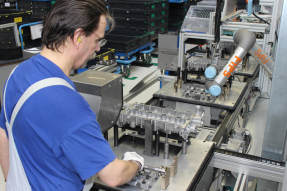 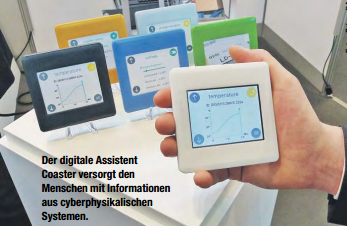 Störungs-,
Experten
Twitter
Digitale Arbeitsanweisung 
Utility Films
Arbeitsanweisung  
per Datenbrille
Enteignung von Fähigkeiten & neue Belastungen?
Maschinenwartung  
per Datenbrille
Individuelle (automatische)
 Einstellung des Arbeitsplatzes
Montage
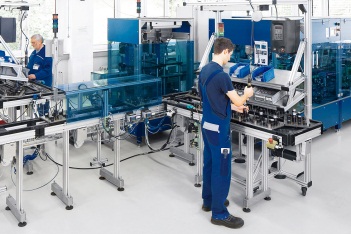 Predictive 
Maintenance
Mensch-Maschine  
Kollaboration
Instandhaltung
Service
Kommissionierung 
per Datenbrille
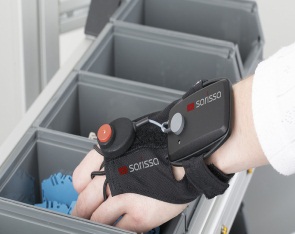 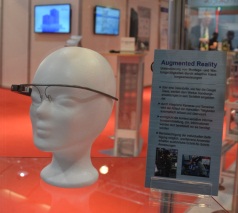 Lager/ Logistik
Quelle: IAO/ eigene Recherchen
5
Constanze Kurz, Ressort Zukunft der Arbeit
Wandlungstendenzen der Arbeit
6
Constanze Kurz, Ressort Zukunft der Arbeit
Ergebnisse aktuelle Befragung 
(Fraunhofer IAO/ ingenics)
Die Einführung von Industrie 4.0 erfordert vom Produktionsmitarbeiter folgende Kompetenzen:
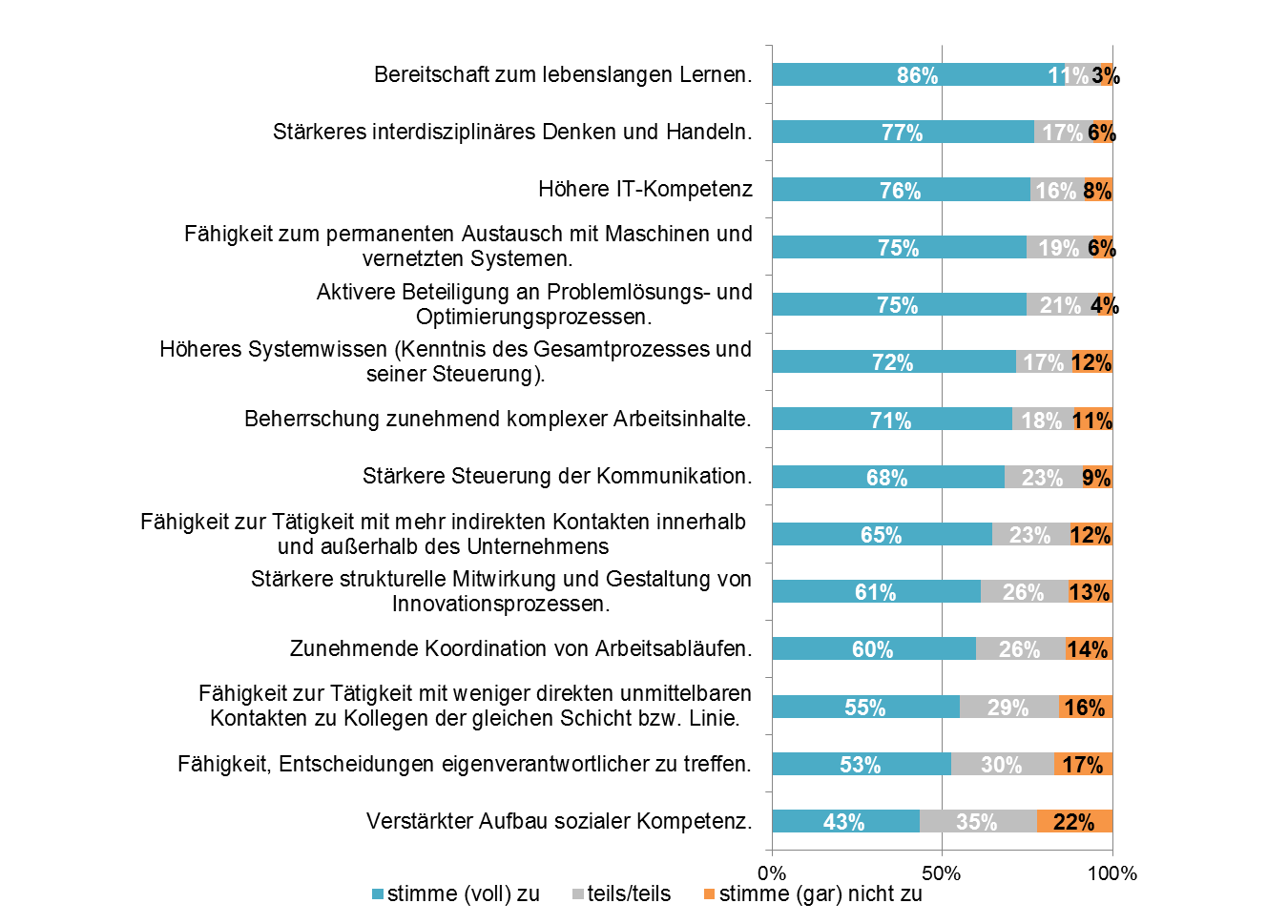 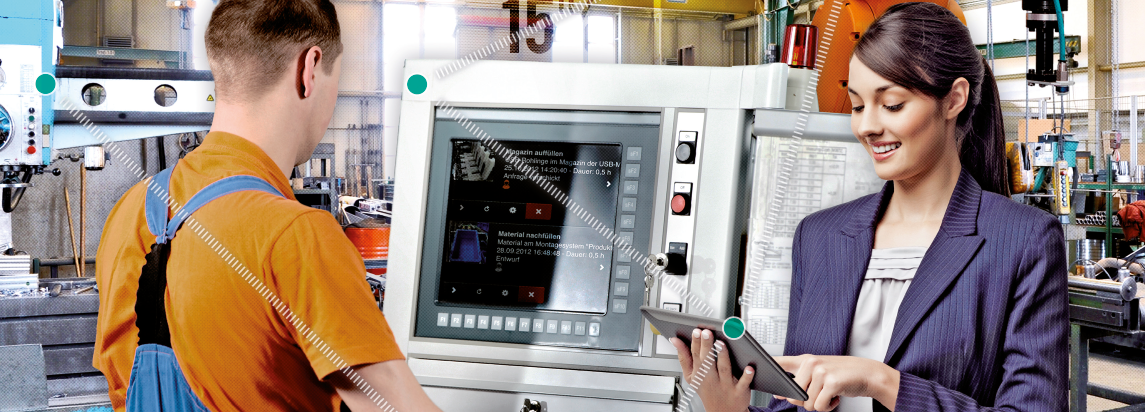 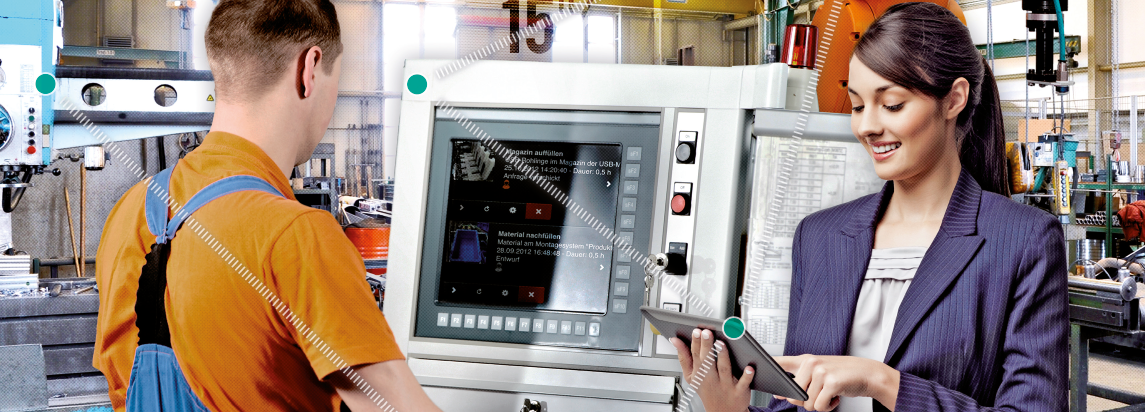 Constanze Kurz, Ressort Zukunft der Arbeit
These 2
Völlig unklar ist, wie System- und Aufgabenbeherrschung bei steigendem Digitalisierungsgrad im Arbeitsprozess gesichert und die Interaktivität zwischen menschlichen Aktionsteilen und Organisationssystemen optimal abgestimmt werden kann. Die Herausforderungen einer Digitalisierung der Industrie brauchen eine humanorientierte Arbeitspolitik, die menschliches Arbeitshandeln konzeptionell & praktisch einschließt (statt passive Objekte)
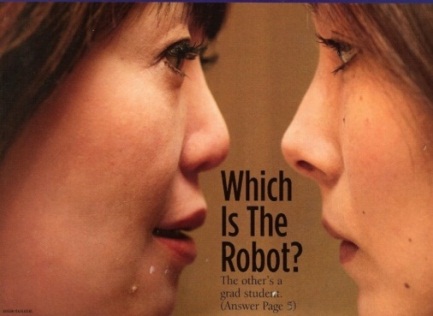 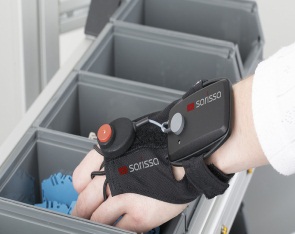 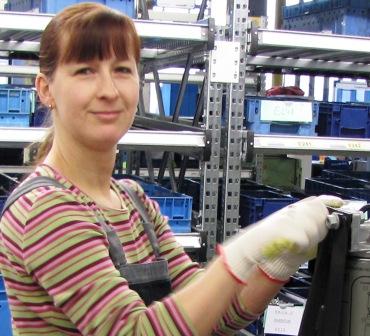 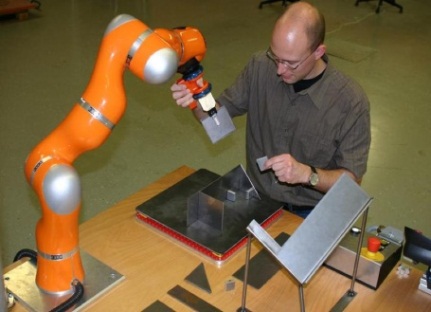 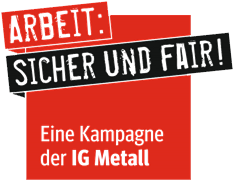 8
Constanze Kurz, Ressort Zukunft der Arbeit
Leitbild: Menschen nutzen Systeme/ Assistenten
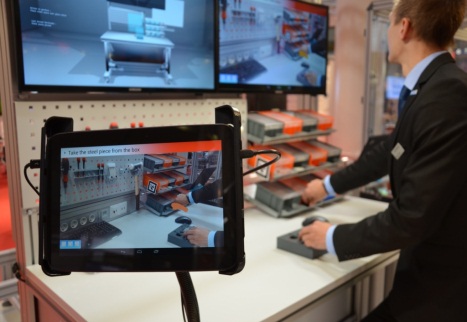 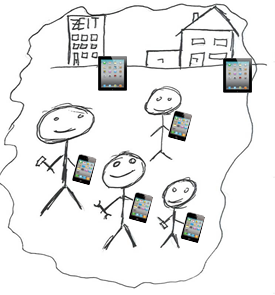 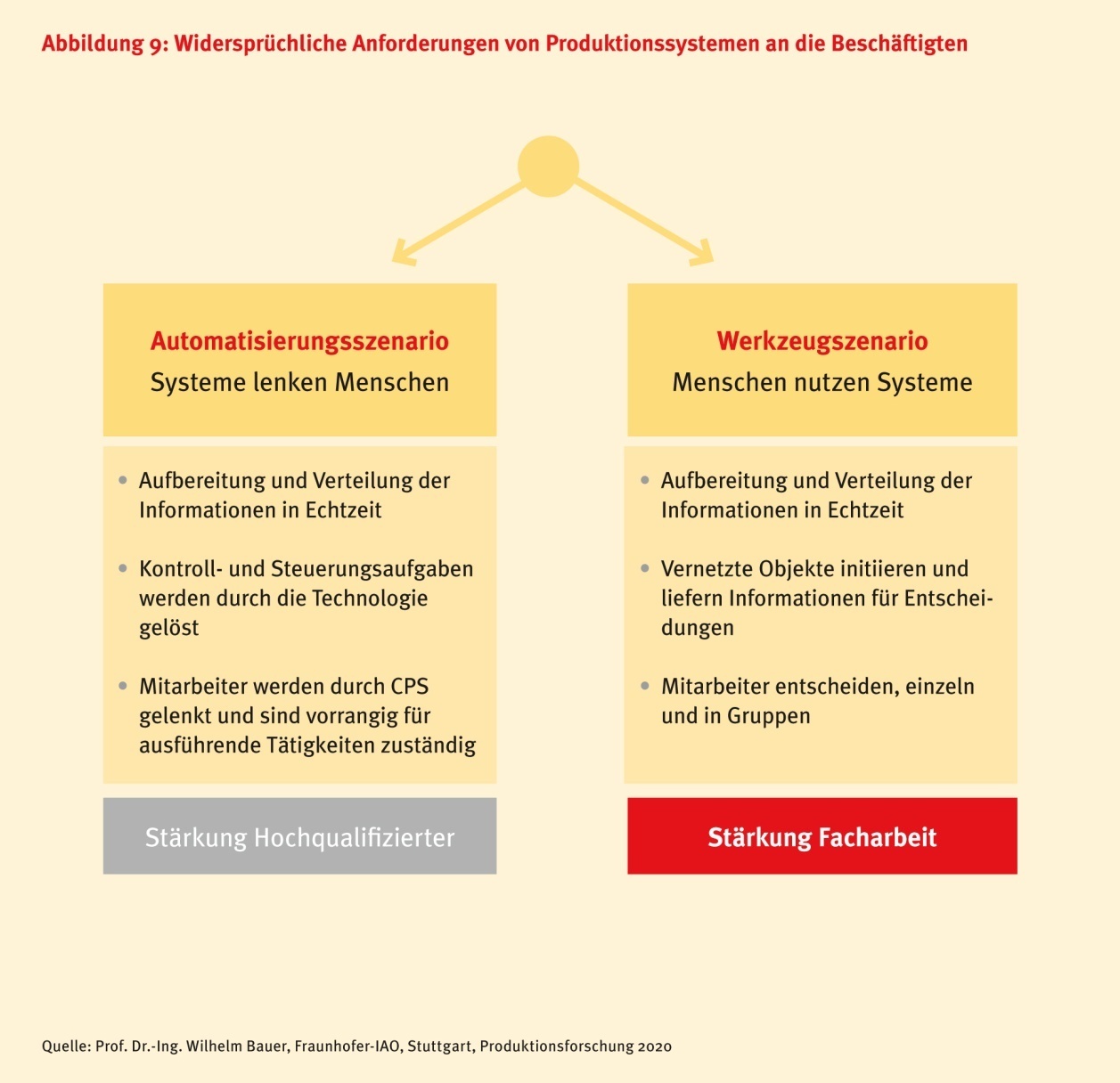 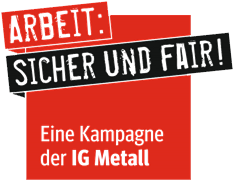 9
Constanze Kurz, Ressort Zukunft der Arbeit
Der sozio-technische Gestaltungsansatz für digitale Industriearbeit
Technik
sozio-
technische, beteiligungsorientierte 
Gestaltungs-
Perspektive
lernförderliche  
Arbeitsorganisation/
Arbeitsgestaltung 
(einschließlich Arbeitszeit)
breitflächige 
Qualifizierung
(Aus- & Weiterbildung)
Arbeitspolitik
Systemelemente (Technologie, Organisation, Qualifizierung) von Beginn an aufeinander abstimmen, Gestaltungswissen vernetzen
10
Constanze Kurz, Ressort Zukunft der Arbeit
Entscheidungsalternativen bei der 
Gestaltung von Mensch-Maschine Interaktionen
Menschen nutzen Systeme
Systeme lenken Menschen
Arbeitsinhalt
Interessante Zuschnitte von Aufgaben bei Einflussmöglichkeiten auf Gestaltung & Ziele
Enge Zuschnitte von Aufgaben bei einem hohen Grad an Standardisierung/ Fremdsteuerung
Hohe Verantwortung bei geringen Handlungsspielräumen
Chancen erweiterter Zusammenarbeit mit vereinbarten Zielen und Beteiligung
Arbeitsorgani-sation
Vorgabe enger Standards bei nicht vorhandener Transparenz im Kontext der Vernetzung und der Verwendung von Wissen
Beeinflussbarkeit von Standards und der Zusammenarbeit in einem transparenten Zusammenhang
Vernetzung
Entlastung von belastenden und inhaltlich nicht attraktiven Tätigkeiten
Automationsziel: Menschenleere Fabrik
Automation
Ausschließlich Qualifizierung on the job
Qualifizierung/ Kompetenzen
Verknüpfung arbeitsplatznahes Lernen mit übergreifender Kompetenzentwicklung
Zugang zu Informationen und Wissen für Problemlösungen; Trennung Personen-, Technologiedaten
Nutzung der Daten zur Kontrolle von Verhalten und Leistung
Daten
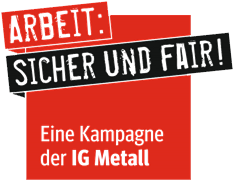 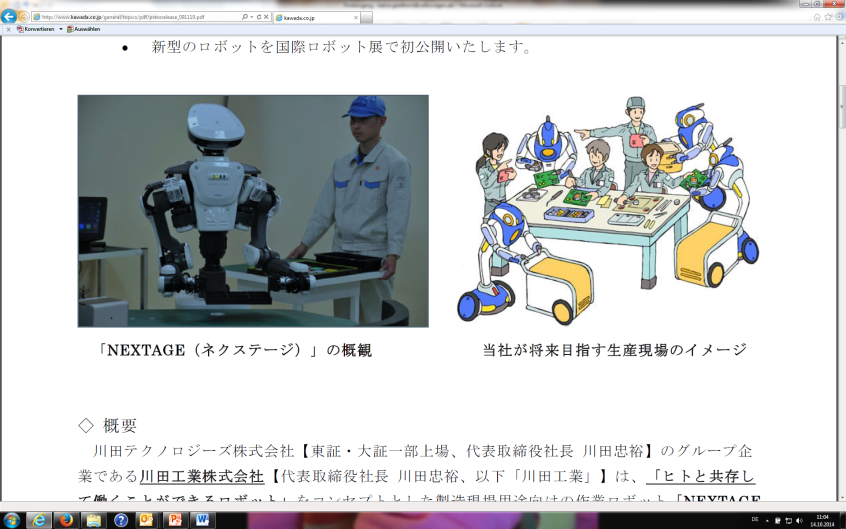 11
Constanze Kurz, Ressort Zukunft der Arbeit
Was wir für eine echte Priorität des Menschen brauchen
Arbeitswissenschaftliche Erkenntnisse zu  möglichen gesundheitsschädlichen Folgen der neuen Generation von Assistenten & Arbeiten in Echtzeit
Modellierung von lernförderlichen Assistenzsystemen, Wissensdiensten
Industrie 4.0-Labore, in denen „gute Arbeit“ modelliert, realitätsnah mit Akteuren getestet und optimiert werden kann
Konzepte der Autonomie, Vernetzung und Selbstorganisation sowohl für Menschen & Maschinen als auch für die Interaktion zwischen beiden 
Konzepte und Werkzeuge, die informationelle Selbstbestimmung/ Datensicherheit sicherstellen
AO-Maßnahmen, die Zugangsbarrieren für Angelernte absenken und sie in CPPS-Vorhaben einbeziehen. 
Use Cases für Schwerbehinderte, in denen auf Basis von CPPS-Lösungen neue Unterstützungsmöglichkeiten greifbar gemacht werden
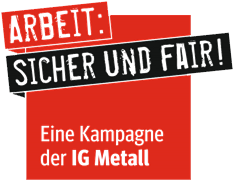 12
Constanze Kurz, Ressort Zukunft der Arbeit
These 3
Wissensbasierte digitale Systeme werden nur dann zukunftsfähig sein, wenn sie als hybride sozio-technische Konstellationen verstanden, geplant und umgesetzt werden. Es geht also nicht darum, zu fragen, was die Maschinen alles können, sondern darum zu fragen, was sie nicht können
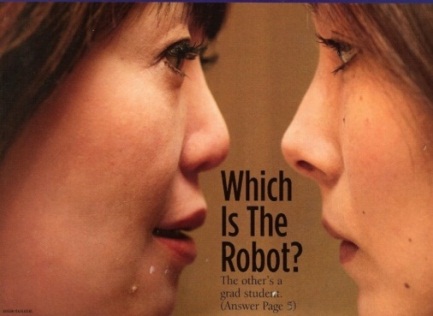 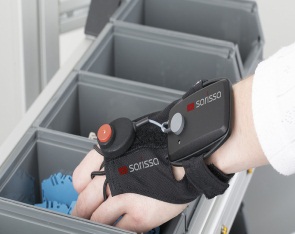 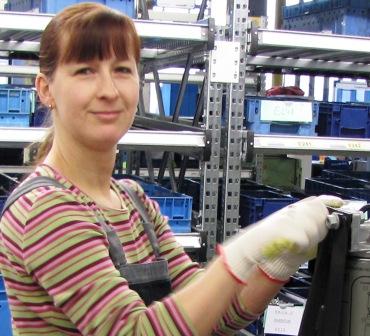 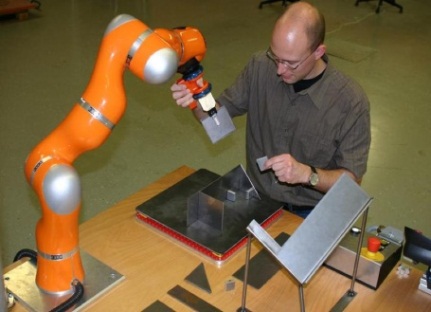 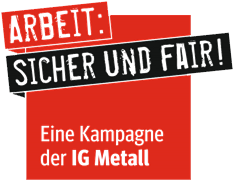 13
Constanze Kurz, Ressort Zukunft der Arbeit
Vielen Dank für die Aufmerksamkeit!
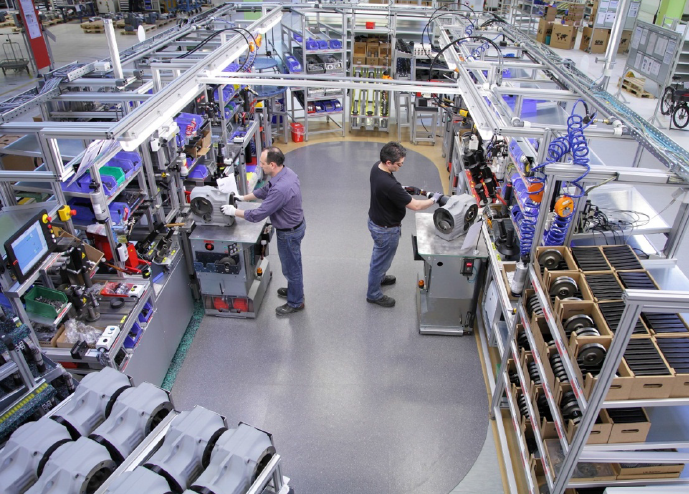 Kontakt:
Ressort Zukunft der Arbeit
constanze.kurz@igmetall.de
                           069-6693-2265
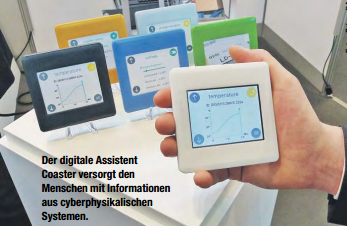 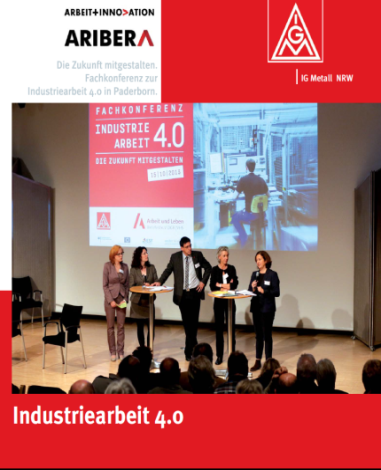 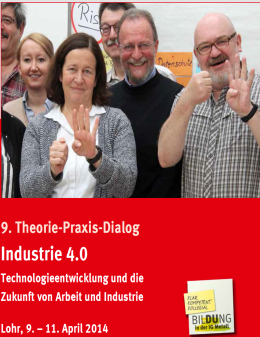 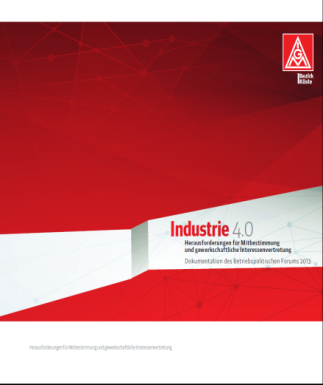 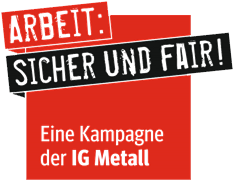 14